FIGURE 3. Short-term simvastatin treatment results in decreased microglial burden in double-mutant-Tau-transgenic (tg) ...
J Neuropathol Exp Neurol, Volume 68, Issue 3, March 2009, Pages 314–325, https://doi.org/10.1097/NEN.0b013e31819ac3cb
The content of this slide may be subject to copyright: please see the slide notes for details.
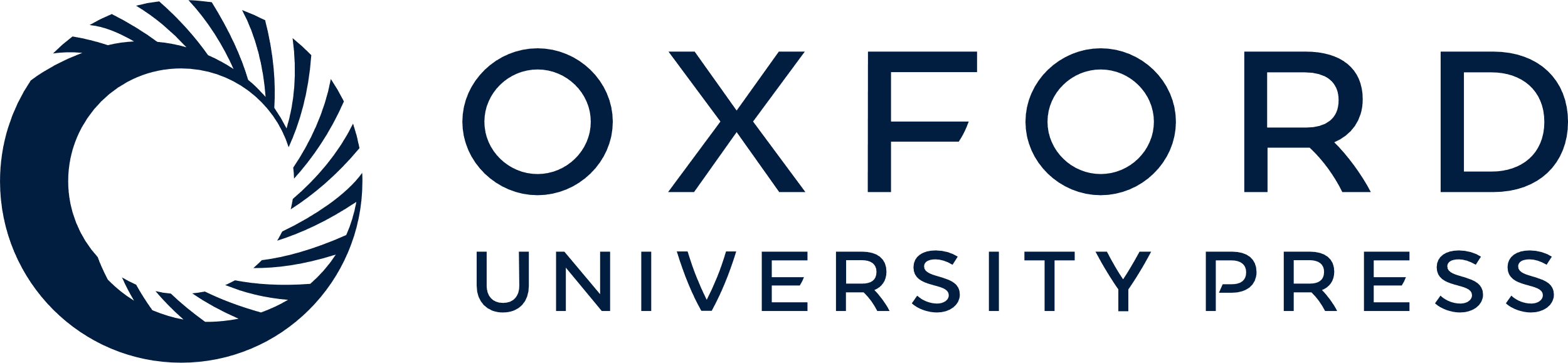 [Speaker Notes: FIGURE 3. Short-term simvastatin treatment results in decreased microglial burden in double-mutant-Tau-transgenic (tg) mice. (A) There is a significant decrease in lectin staining of microglia (arrows) and processes (arrowheads) in cerebral cortex (B1), hippocampus (B2), and brainstem (B3) of treated compared with control tg mice (A1-3) (Scale bars = 100 μm). (B) Semiquantitative assessment (*p < 0.0001, nonparametric Mann-Whitney U test).


Unless provided in the caption above, the following copyright applies to the content of this slide: Copyright © 2009 by the American Association of Neuropathologists, Inc.]